Памятник — скульптура или архитектурное сооружение, предназначенные для увековечения чего-либо.
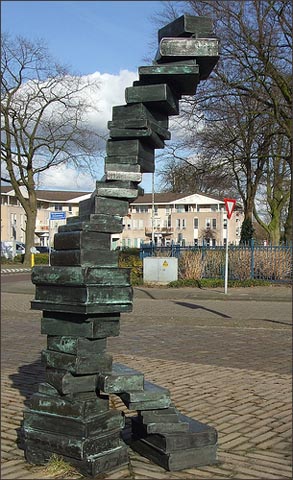 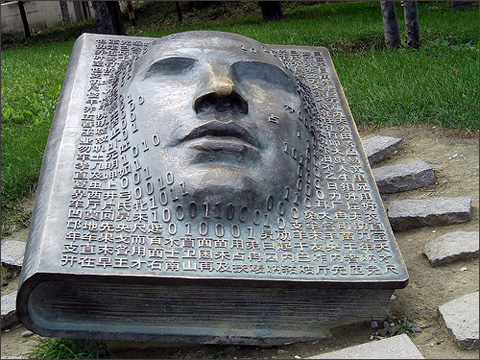 Памятник книге в Китае
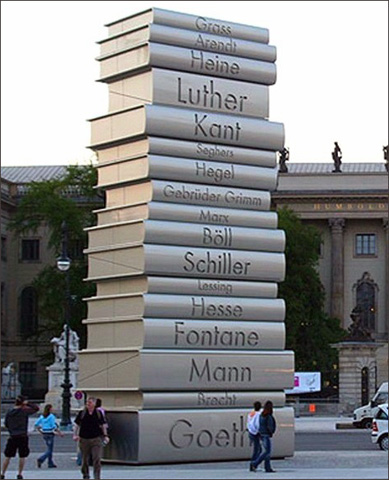 Памятник книге в Флеймене,
 Нидерланды
Памятник книгам в Берлине
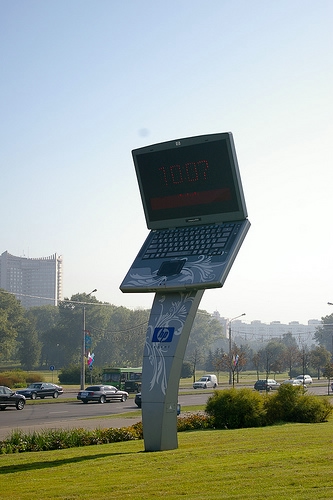 Памятник компьютеру в Минске, Белоруссия
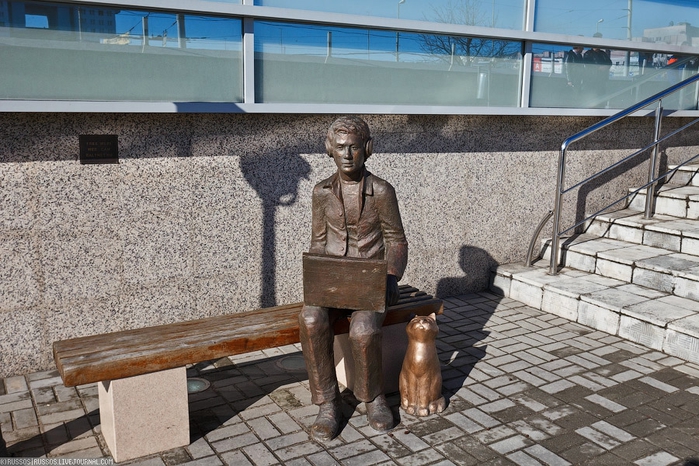 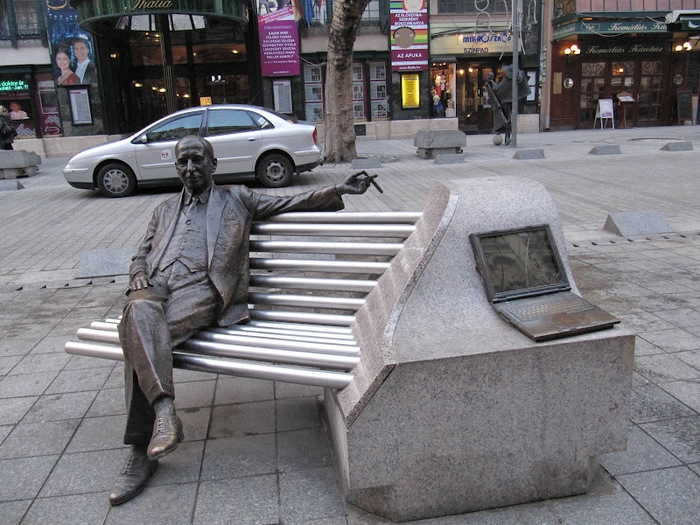 Памятник юноше с ноутбуком в Калининграде, Россия
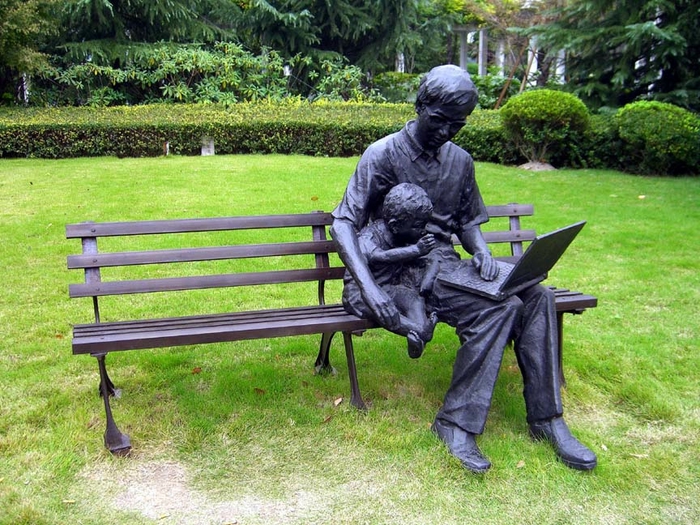 Памятник с ноутбуком в Будапеште, Венгрия
Памятник отцу с сыном за ноутбуком в Шанхае, Китай
Памятник клавиатуре  в Екатеринбурге
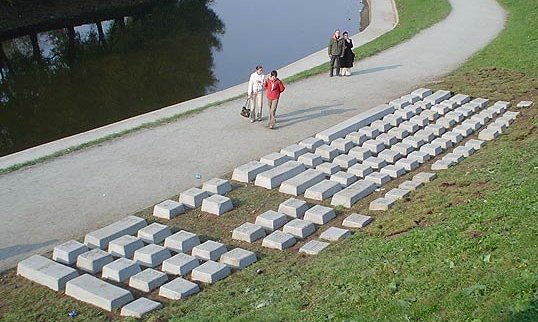 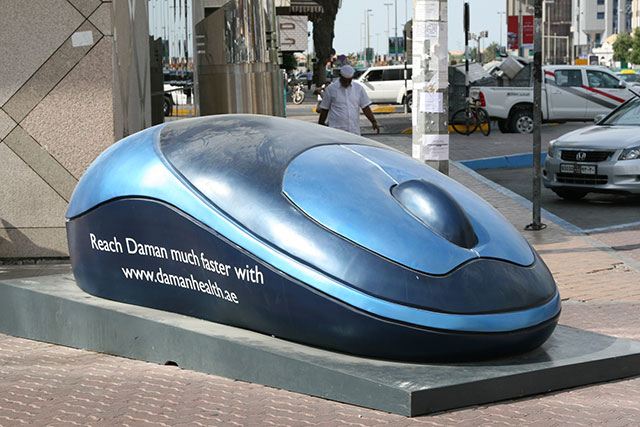 Памятник компьютерной мышке в ОАЭ
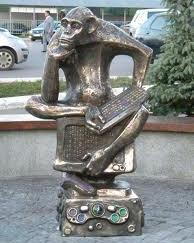 Памятник интернету в Самаре
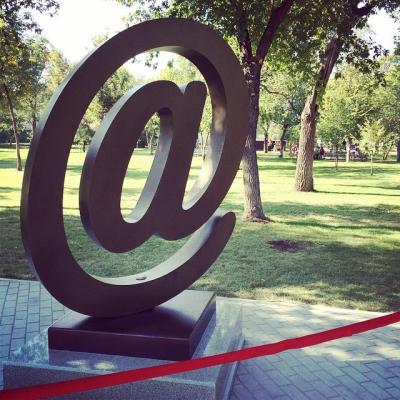 Памятник "собачке" в Оренбурге